LECTURE # 04SECTORS OF ECONOMY
Three Sector Theory
Primary
Secondary
Tertiary

Additional Sectors
-Quaternary
-Quinary
Three Sector Theory
Three Sector Theory is an Economic theory presented by,
Allan Fisher
Jean Fourstale
Colin Clark
Three Sector Theory
According to this theory the main focus of an economic  activity shifts from “Primary” through “Secondary” and  finally to the “Tertiary” sector.

This economic theory divides the economics into three
sectors,

Primary Sector (extraction of raw materials)
Secondary Sector (Manufacturing)
Tertiary Sector. (Services)
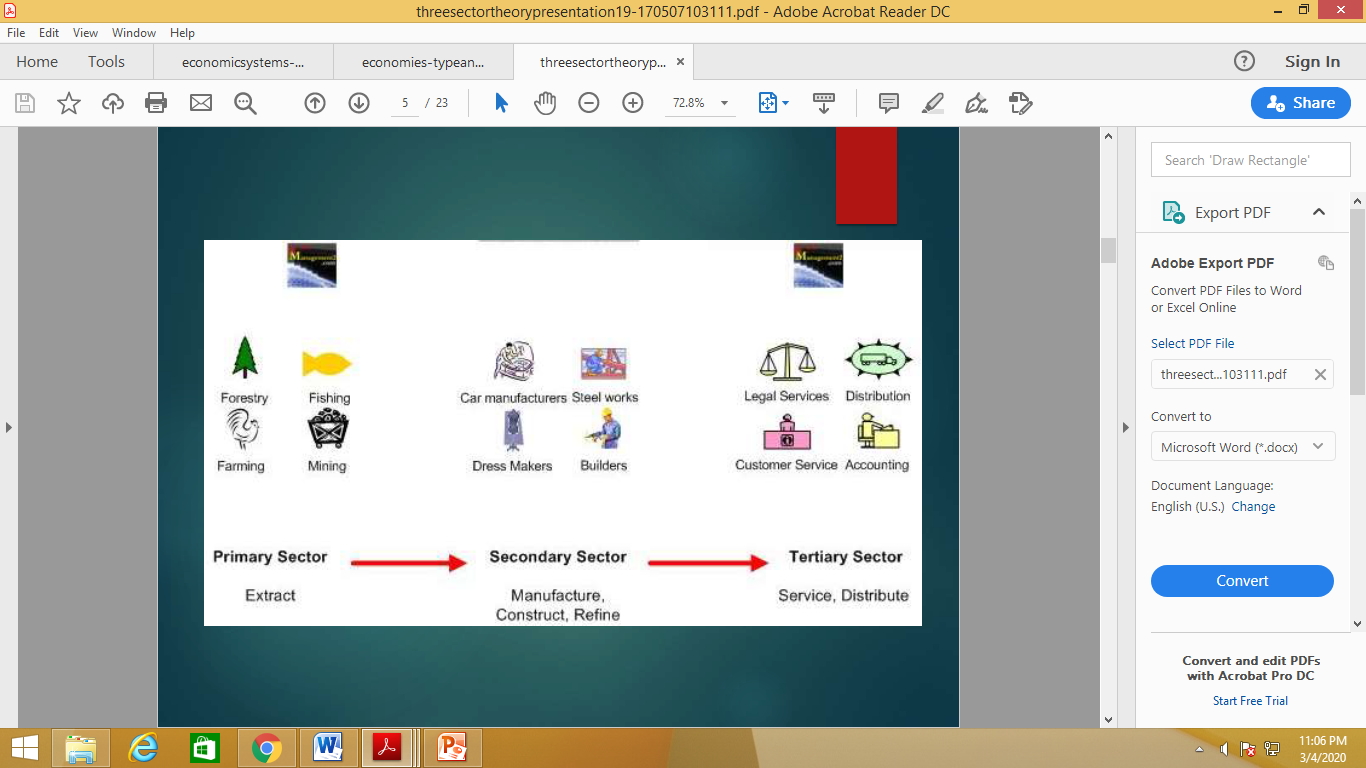 1.Primary Sector
Primary sector Is related to all activities of extracting raw materials through, Or when the economic activities depends upon the Or when the economic activities depends upon the exploitation of Natural Resources, those activities comes under primary sector including 
1.Agriculture  
2.Mining  
3.Fishing
4. Forestry.
,
Agriculture
Mining
Fishing
Forestry
2. Secondary Sector
This sector includes the industrial Construction and  Manufacturing of a certain material, previously  extracted from the raw-material. i.e. (Primary Sector.)
Every industry involves the secondary sector so that  they can manufacture usable goods for the business or  domestic purpose.
Manufacturing
Construction
3. Tertiary Sector
Tertiary sector is concerned with provision of services.
These services includes,
Whole Sale
Health Care
Tourism
Transport
Education
Whole Sale
Wholesaling, jobbing, or distributing is the sale of goods to retailers,
industrial, commercial users.


Baking Needs in Warehouse
Clothes in Warehouse
Health Care
Health care is a improvement of health via the diagnosis, treatment, and prevention of disease, illness, injury, and other physical and mental  illness human beings.
Tourism
Tertiary sector involves tourism which provide us with accommodation  and entertainment.
Transport
A tertiary sector through which goods and people can move from one  place to another place.
Education
Education is the process of facilitating learning, or the acquisition of  knowledge, skills, values, beliefs, and habits.
Additional Sectors
1.	Quaternary Sector
	(Information  Services)
2.	Quinary Sector
	(Human Services)
Quaternary Sector
The quaternary sector of the economy is a way to describe a  knowledge based-part of the economy - which typically includes  information services such as Information Technology, research and  development.
Information Technology
Research & Development
Quinary Sector
The quinary sector is the branch of a country's economy where high-  level decisions are made by top-level executives in the government,  industry, business, education, media and nonprofit organizations.